الفواكه و الخضروات
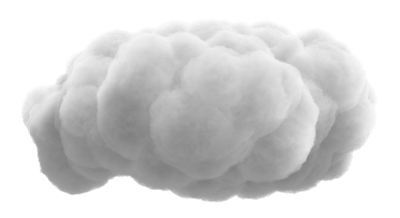 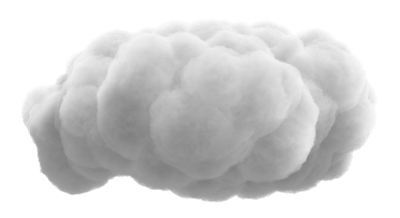 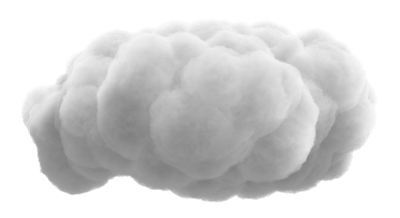 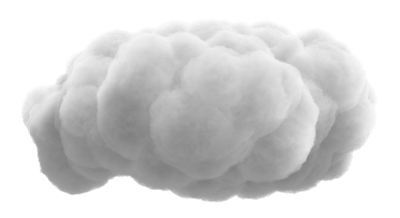 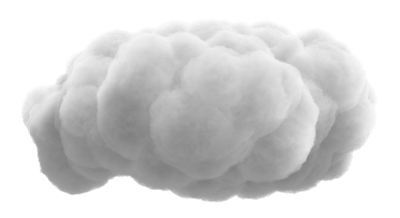 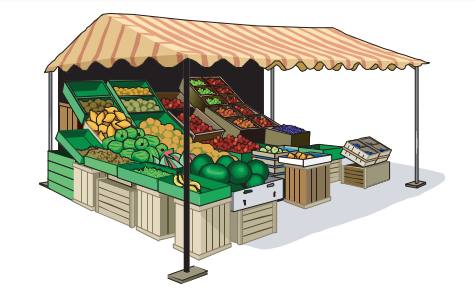 ماذا يباع في هذا المحل ؟
هناك العديد من أنواع الفواكه و الخضروات
قال تعالى : ( وفاكهة مما يتخيرون )
الوحدة
5
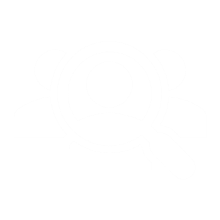 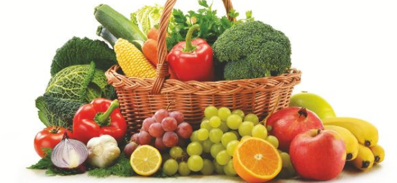 غذائي
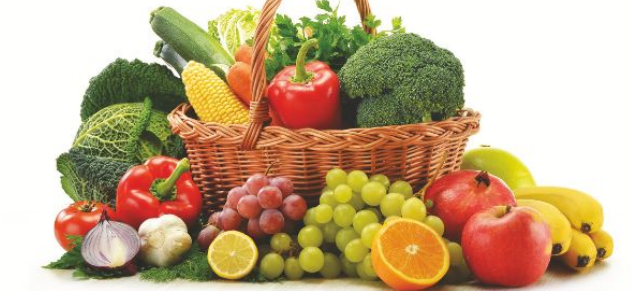 الفواكه و الخضروات
أساعد البائع في وضع كل مجموعة من الفواكه و الخضروات في سلتها المناسبة .
نشاط 1:
الوحدة
5
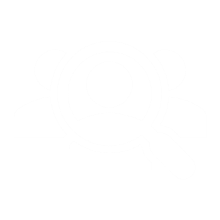 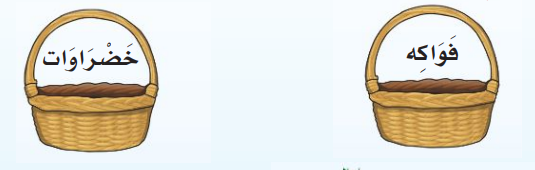 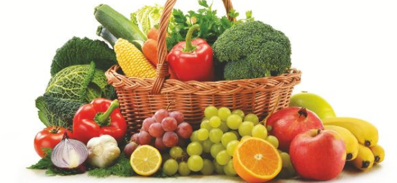 غذائي
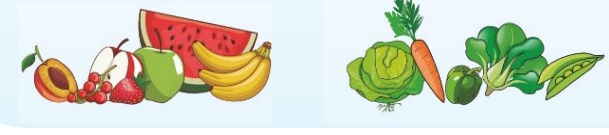 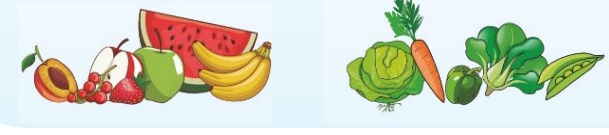 الفواكه و الخضروات
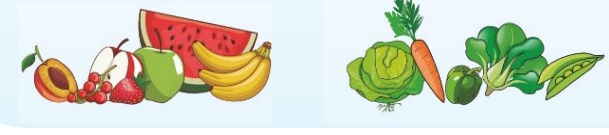 تجدنا  في جوجل
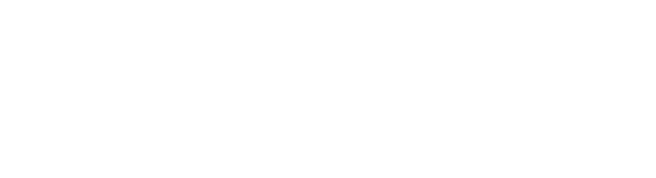 الفواكه أنواع منها :
الموز
العنب
الكرز
التفاح
الفريز
الوحدة
5
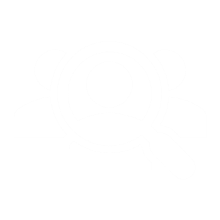 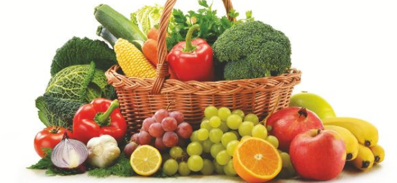 غذائي
الفواكه و الخضروات
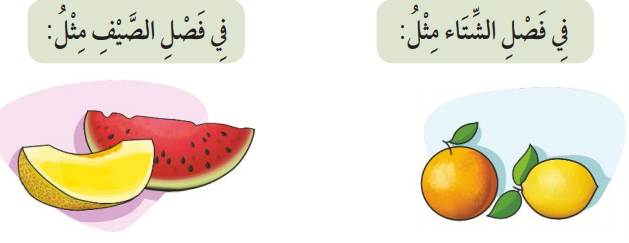 تظهر الفواكه في مواسم مختلفة من العام
الليمون في موسم الشتاء
البرتقال في موسم الشتاء
البطيخ في موسم الصيف
الشمام في موسم الصيف
الوحدة
5
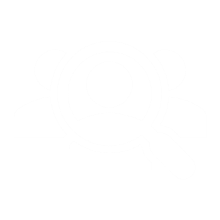 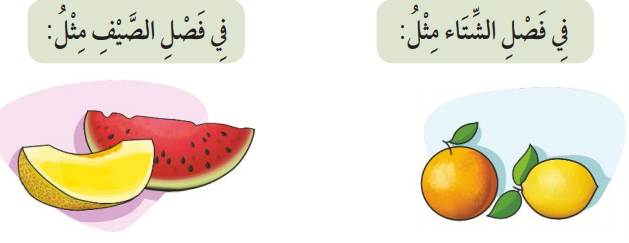 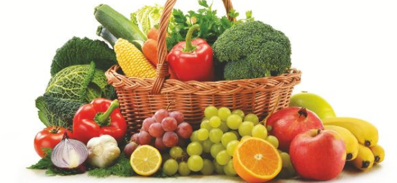 غذائي
الفواكه و الخضروات
تحدثي مع زميلاتك و معلمتك لم نكثر من تناول البطيخ و الشمام في فصل الصيف ؟
نشاط 2:
الوحدة
4
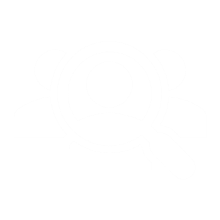 بسبب ارتفاع درجة الحرارة و لاحتوائها على كمية كبيرة من الماء
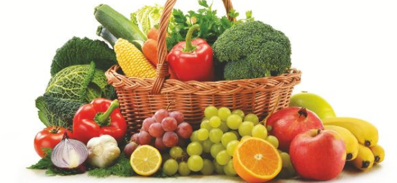 غذائي
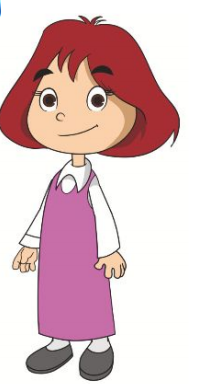 الفواكه و الخضروات
الخضروات أنواع منها :
الوحدة
5
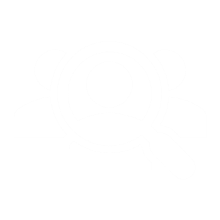 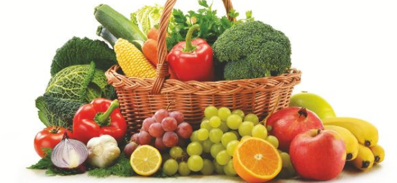 غذائي
الفواكه و الخضروات
طازجة
مطهية
مجففة
يمكنني تناول الفواكه و الخضراوات
الوحدة
5
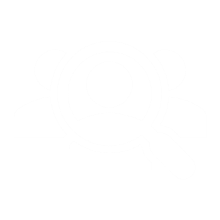 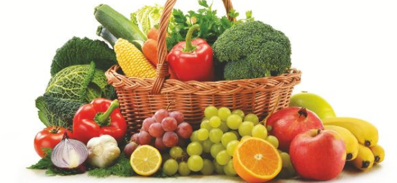 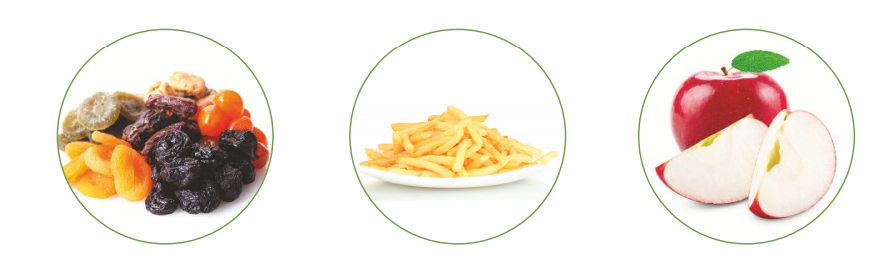 غذائي
الفواكه و الخضروات
الفواكه و الخضروات تقوي جهاز المناعة عند الإنسان لأنها غنية بالفيتامينات و الأملاح المعدنية
إرشادات عامة :
اغسلي الفواكه و الخضروات جيدا
الوحدة
4
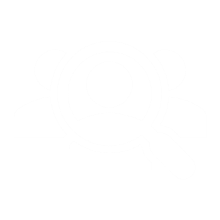 3
1
2
2
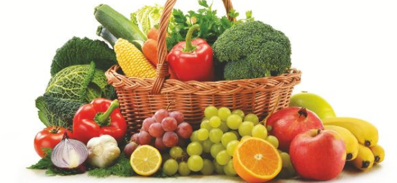 غذائي
احرصي على تناول الفواكه و الخضراوات  يوميا
تناول الفواكه و الخضراوات يساعد  على نموك تموا سليما
الفواكه و الخضروات
أرسم مربع تحت الفواكه و مثلث تحت الخضراوات :
هيا نمرح
الوحدة
5
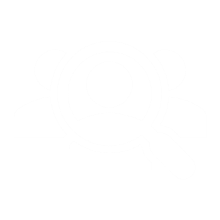 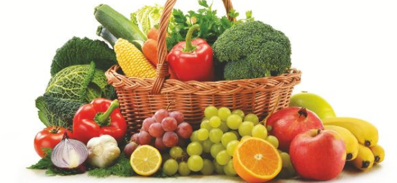 غذائي
الفواكه و الخضروات
ارسمي دائرة حول الفواكه و  و الخضراوات التي تؤكل أو تطهى بقشرها .
هيا نمرح
الوحدة
5
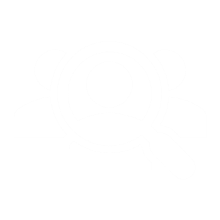 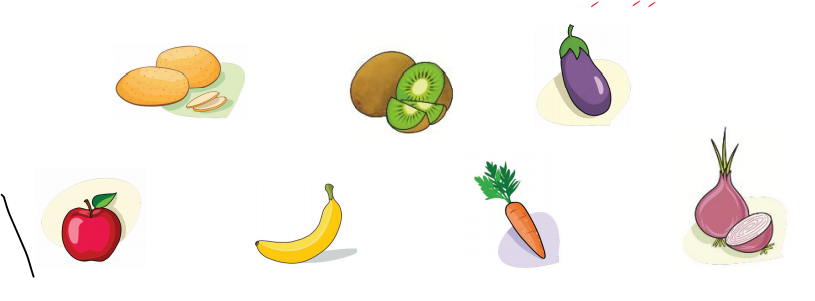 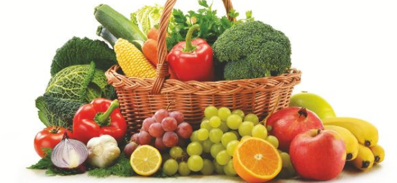 غذائي
الفواكه و الخضروات
ارسمي دائرة حول الفواكه و  و الخضراوات التي تؤكل أو تطهى بقشرها .
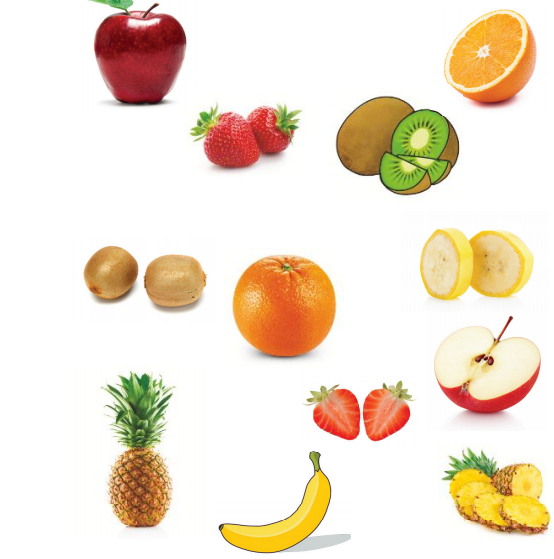 هيا نمرح
الوحدة
5
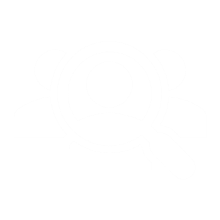 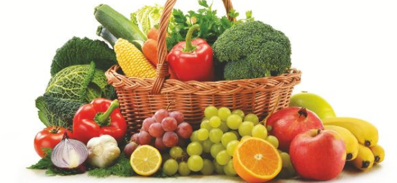 غذائي
الفواكه و الخضروات
انتهى الدرس
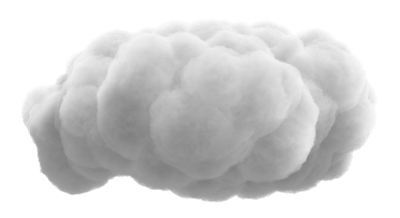 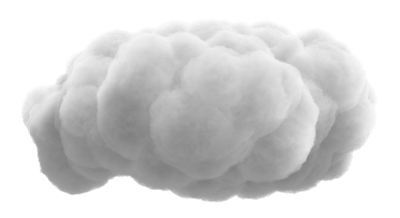 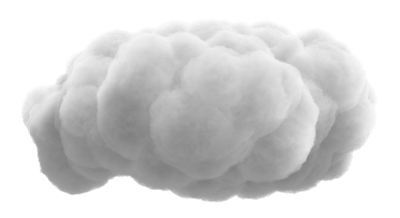 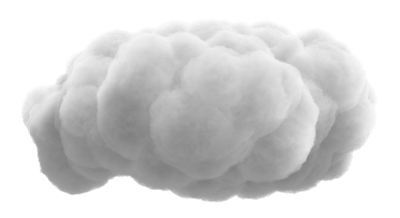 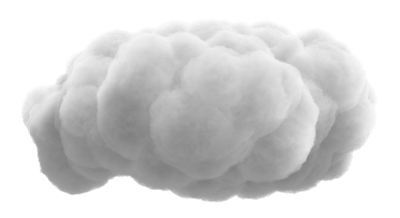